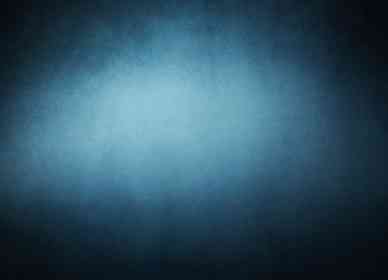 The Goal of Parenting
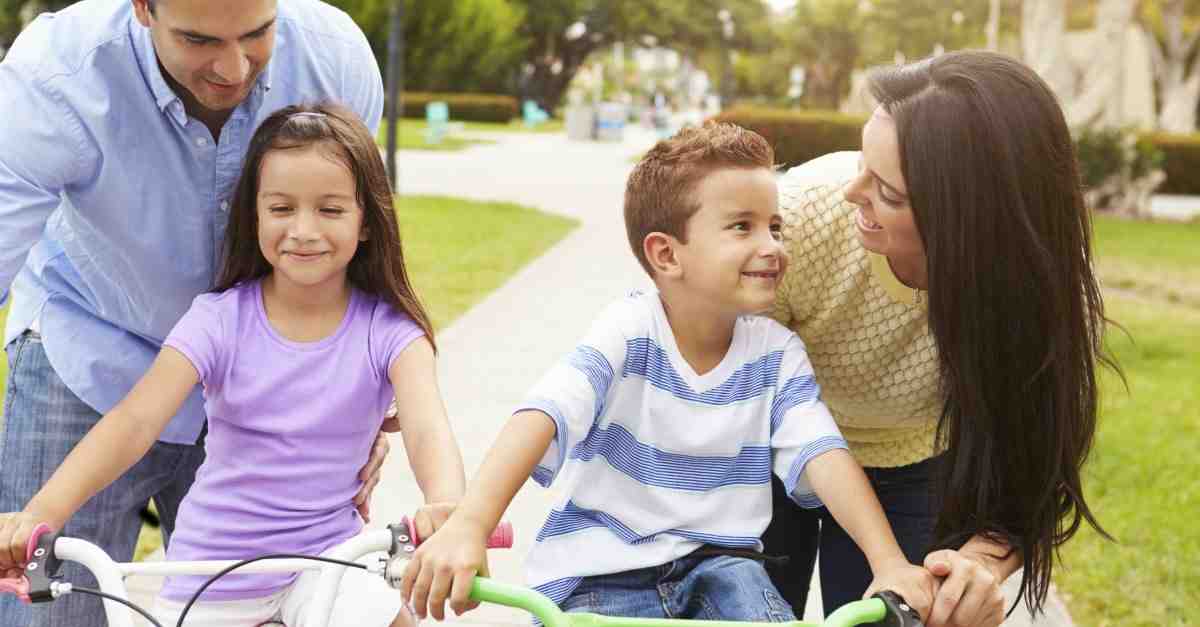 Ephesians 6:4
Raising children the way God raises His..
With GRACE
Unconditional Love
Hope found only in Christ
Spiritual Reponsibilities
The Goal..
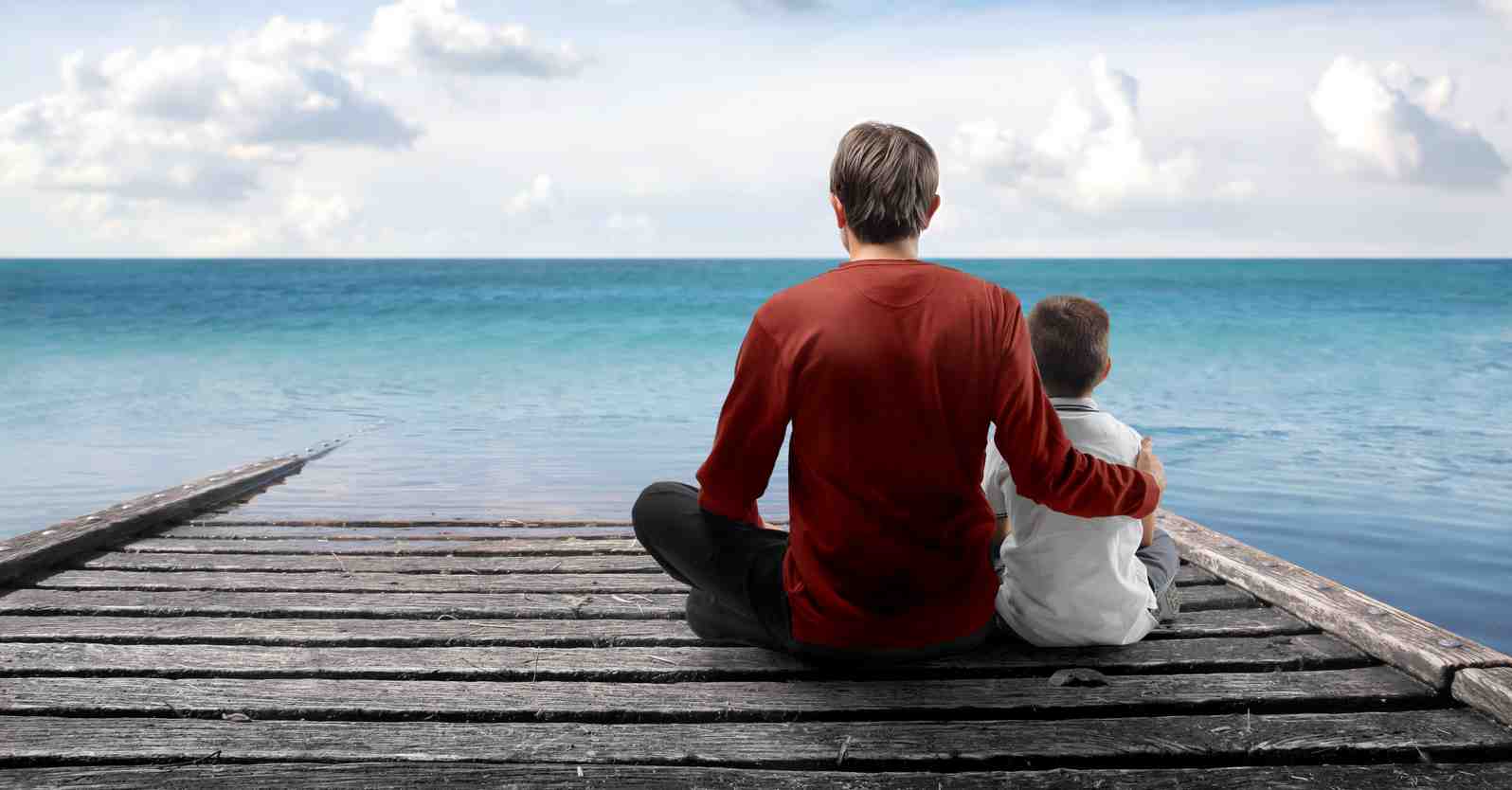 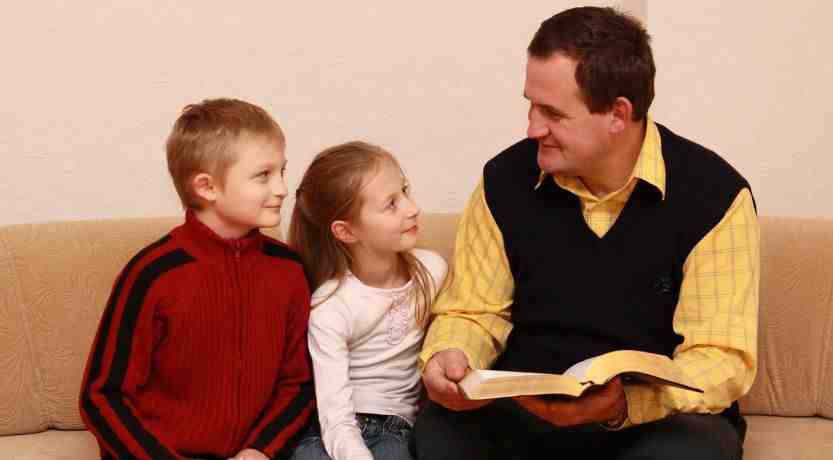 Eph 6:4 And you, fathers, do not provoke your children to wrath, but bring them up in the training and admonition of the Lord.
Nurturing
Training
Avoiding provoking..
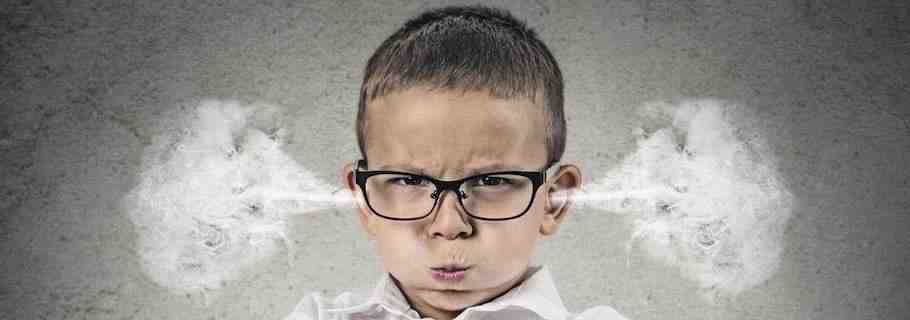 Harsh /overly strict..
Showing disrespect..
Comparing..
Finding fault..
Unrealistic standards..
Double standard..
Equipping our children for the future..
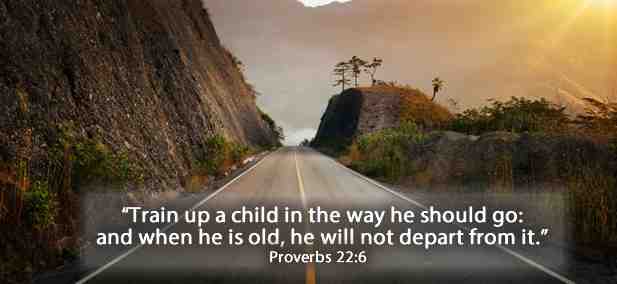 A wonderful promise..
Cannot take away free choice..
Train (“dedicate”)
“According to his way” (bending the bow)
Personal example and attitude..
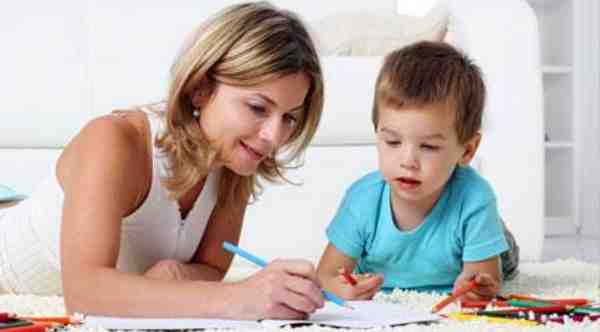 Phil 4:9 The things which you learned and received and heard and saw in me, these do, and the God of peace will be with you.
What are we to teach?
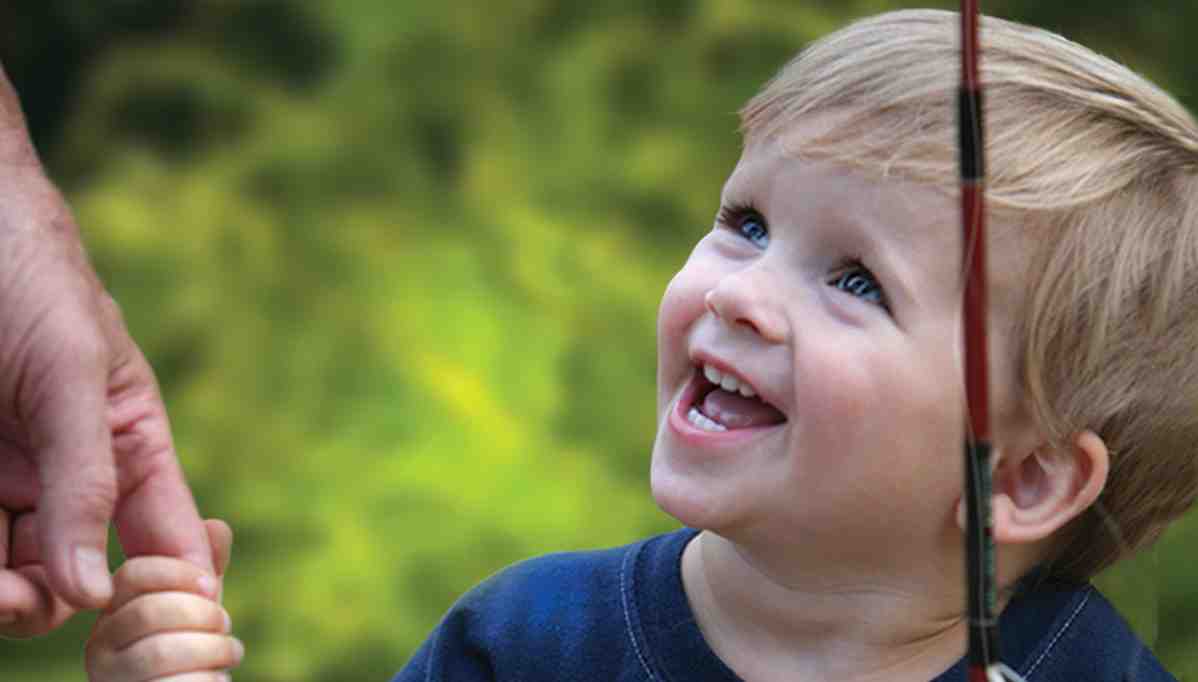 Eph 6:1-4 obey and honor parents
Rom 12:17-21 a peaceable attitude
Phil 2:4-9 a humble heart
Psa 118:24 each day with God
John 13:34-35 love for others
Luke 6:40 disciple of Jesus
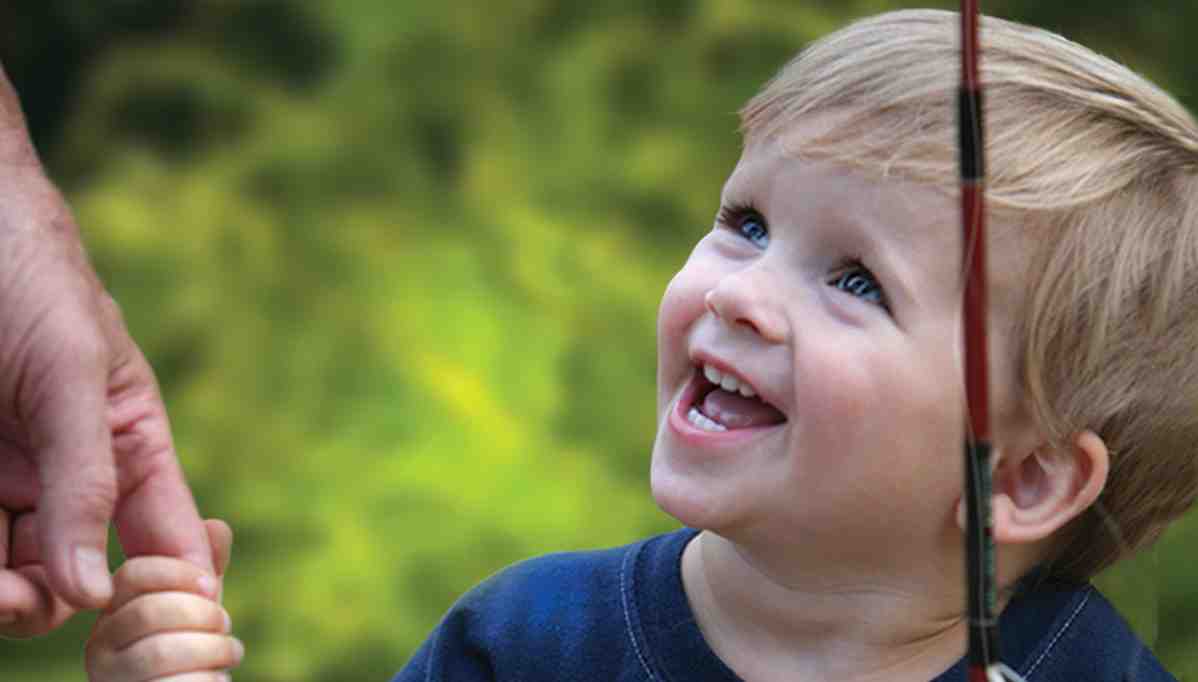 You will never have a more important student..
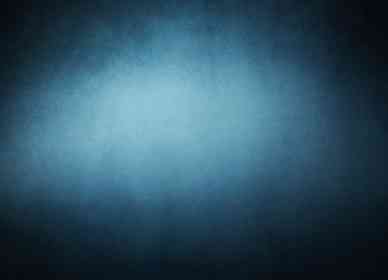 The Goal of Parenting
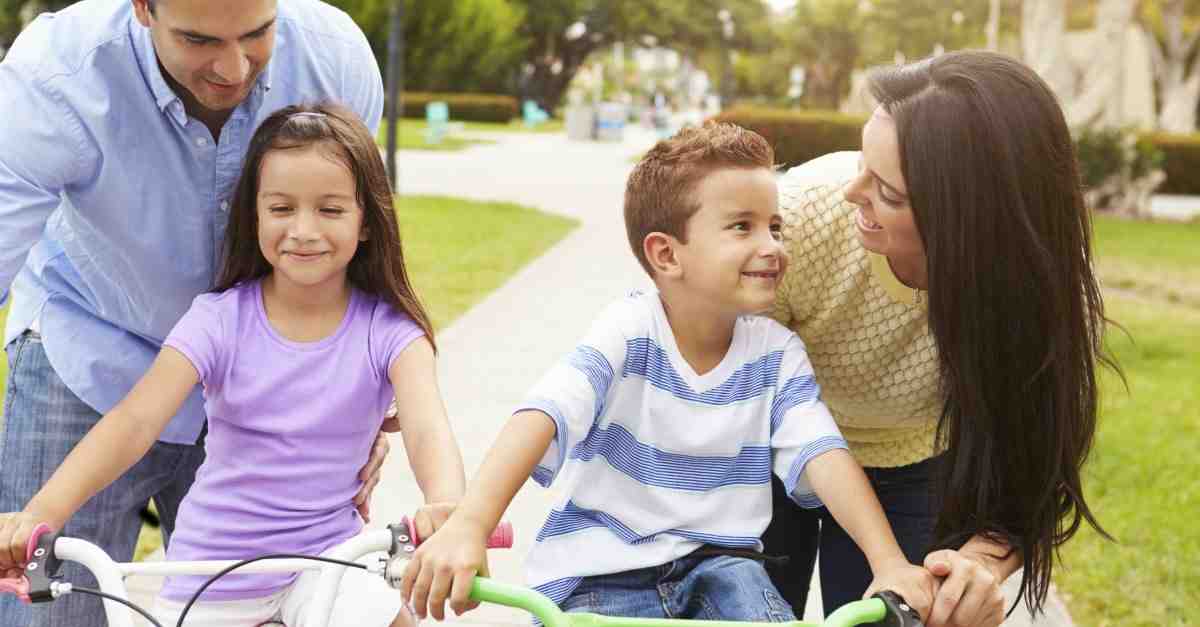 Ephesians 6:4